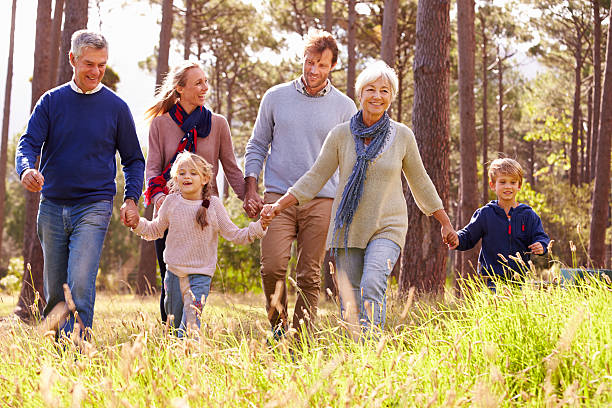 Timeless Lessons for the Family
Genesis 6:5-12
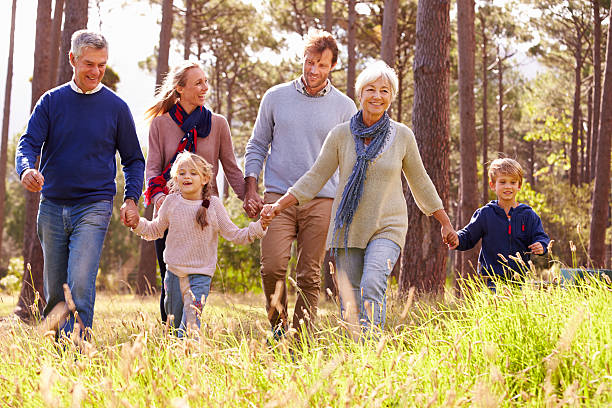 Is it possible to have a godlyfamily in an ungodly world?
Genesis 6:5-10 Then the Lord saw that the wickedness of man was great in the earth, and that every intent of the thoughts of his heart was only evil continually…8 But Noah found grace in the eyes of the Lord. 9 This is the genealogy of Noah. Noah was a just man, perfect in his generations. Noah walked with God. 10 And Noah begot three sons: Shem, Ham, and Japheth… 22 Thus Noah did; according to all that God commanded him, so he did.
Hebrews 11:7 By faith Noah.. moved with godly fear, prepared an ark for the saving of his household, by which he condemned the world and became heir of the righteousness which is according to faith.
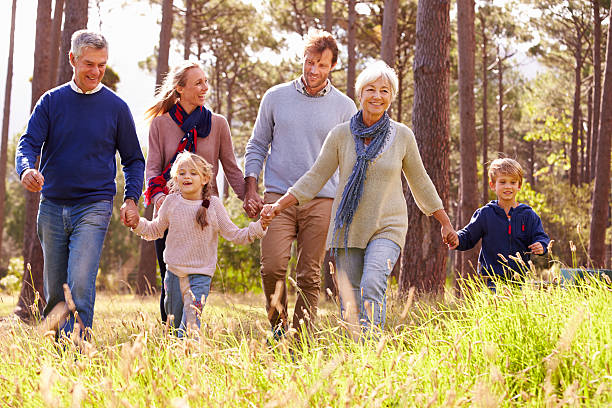 What kind of leadership is needed to guide our families?
Genesis 18:19 For I have known him, in order that he may command his children and his household after him, that they keep the way of the Lord, to do righteousness and justice, that the Lord may bring to Abraham what He has spoken to him.”
Gen 22:1-3  Now it came to pass after these things that God tested Abra-ham, and said to him, “Abraham!” And he said, “Here I am.” 2 Then He said, “Take now your son, your only son Isaac, whom you love, and go to the land of Moriah, and offer him there as a burnt offering on one of the mountains of which I shall tell you.” 3 So Abraham rose early in the morning and saddled his donkey, and took two of his young men with him, and Isaac his son; and he split the wood for the burnt offering, and arose and went to the place of which God had told him.
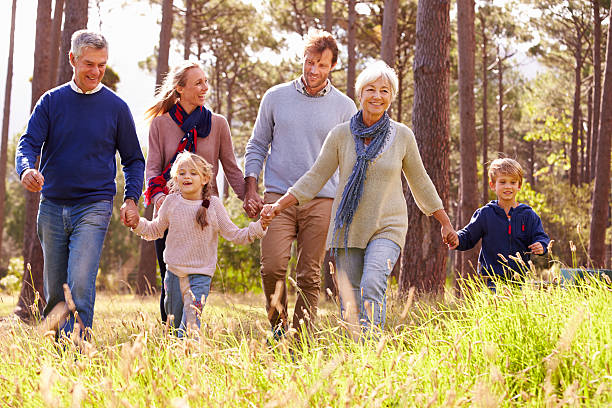 How can our families be impacted by a worldly environment?
Genesis 13:7-10 And there was strife between the herdsmen of Abram’s livestock and the herdsmen of Lot’s livestock. The Canaanites and the Perizzites then dwelt in the land. 8 So Abram said to Lot, “Please let there be no strife between you and me, and between my herdsmen and your herdsmen; for we are brethren. 9 Is not the whole land before you? Please separate from me. If you take the left, then I will go to the right; or, if you go to the right, then I will go to the left.”
10 And Lot lifted his eyes and saw all the plain of Jordan, that it was well watered everywhere (before the Lord destroyed Sodom and Gomorrah) like the garden of the Lord, like the land of Egypt as you go toward Zoar. 11 Then Lot chose for himself all the plain of Jordan, and Lot journeyed east. And they separated from each other.
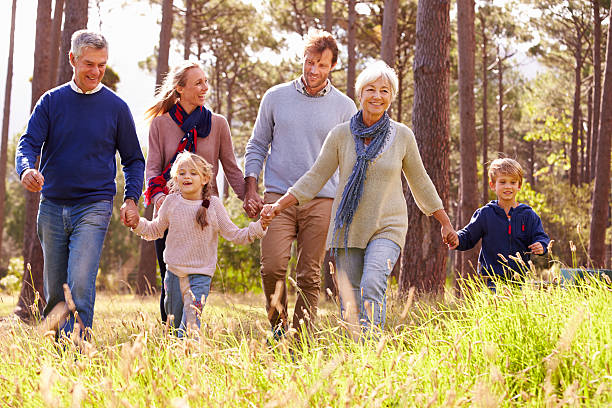 How can parents’ sin be repeated in subsequent generations?
Genesis 20:1-3 And Abraham journeyed from there to the South, and dwelt between Kadesh and Shur, and stayed in Gerar. 2 Now Abraham said of Sarah his wife, “She is my sister.” And Abimelech king of Gerar sent and took Sarah. 3 But God came to Abimelech in a dream by night, and said to him, “Indeed you are a dead man because of the woman whom you have taken..
Gen 26:6 So Isaac dwelt in Gerar. 7 And the men of the place asked about his wife. And he said, “She is my sister”; for he was afraid to say, “She is my wife,” because he thought, “lest the men of the place kill me for Rebekah, because she is beautiful to behold.”
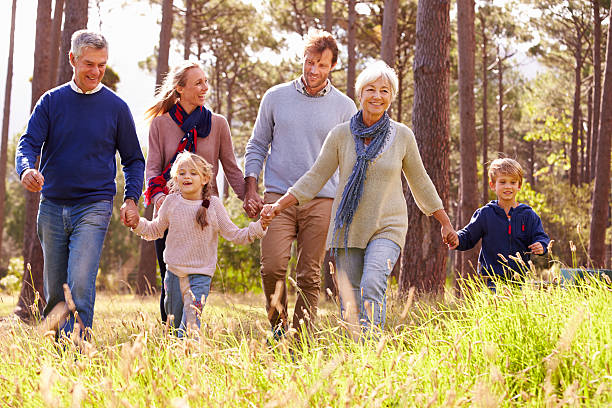 Parents must work as a team, not as opponents
Genesis 27:1-3 when Isaac was old and his eyes were so dim that he could not see, that he called Esau his older son and said to him, “My son.”.. go out to the field and hunt game for me. 4 And make me savory food, such as I love, and bring it to me that I may eat, that my soul may bless you before I die.”
Gen 27:5-8 So Rebekah spoke to Jacob her son, saying, Now therefore, my son, obey my voice according to what I command you. 9 Go now to the flock and bring me from there two choice kids of the goats, and I will make savory food from them for your father, such as he loves. 10 Then you shall take it to your father, that he may eat it, and that he may bless you before his death.”
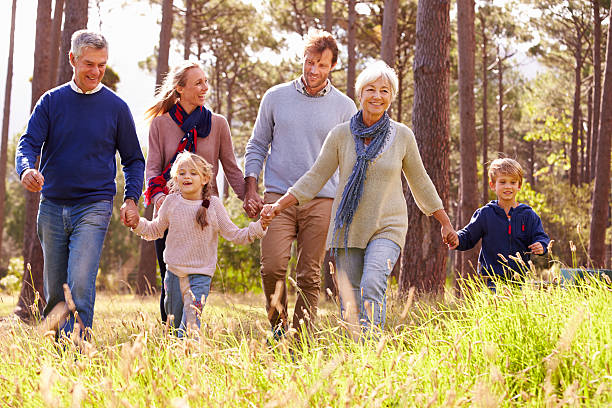 The Danger of Parental Favoritism
Genesis 25:27-28 So the boys grew. And Esau was a skillful hunter, a man of the field; but Jacob was a mild man, dwelling in tents. 28 And Isaac loved Esau because he ate of his game, but Rebekah loved Jacob.
Genesis 37:3-4 Now Israel loved Joseph more than all his children, because he was the son of his old age. Also he made him a tunic of many colors. 4 But when his brothers saw that their father loved him more than all his brothers, they hated him and could not speak peaceably to him.
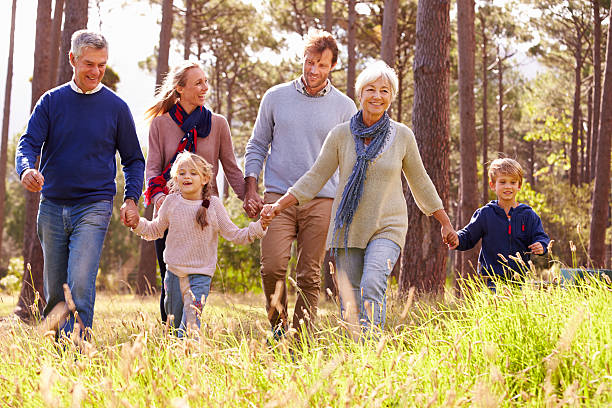 The Danger of Parental Favoritism
Genesis 25:27-28 So the boys grew. And Esau was a skillful hunter, a man of the field; but Jacob was a mild man, dwelling in tents. 28 And Isaac loved Esau because he ate of his game, but Rebekah loved Jacob.
Genesis 37:3-4 Now Israel loved Joseph more than all his children, because he was the son of his old age. Also he made him a tunic of many colors. 4 But when his brothers saw that their father loved him more than all his brothers, they hated him and could not speak peaceably to him.
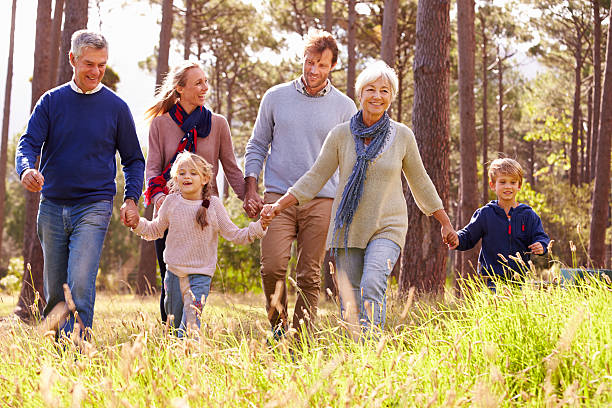 Sibling relationships can be disastrous
Genesis 37:18-20 Now when they saw him afar off, even before he came near them, they conspired against him to kill him. 19 Then they said to one another, “Look, this [b]dreamer is coming! 20 Come therefore, let us now kill him and cast him into some pit; and we shall say, ‘Some wild beast has devoured him.’ We shall see what will become of his dreams!”
Gen 50:19-20 Joseph said to them, “Do not be afraid, for am I in the place of God? 20 But as for you, you meant evil against me; but God meant it for good, in order to bring it about as it is this day, to save many people alive.
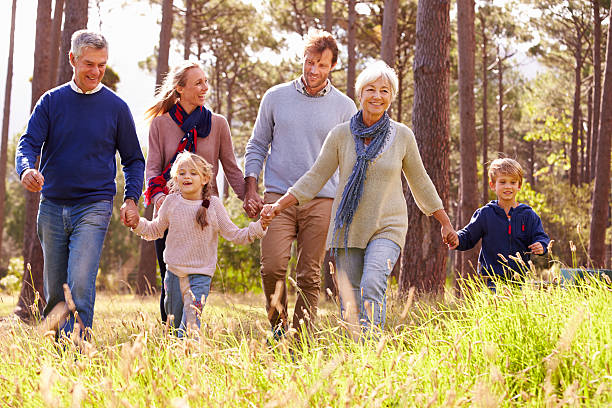 Avoid situations that present temptation
Genesis 39:6-9 Now Joseph was handsome in form and appearance. 7 And it came to pass after these things that his master’s wife cast longing eyes on Joseph, and she said, “Lie with me.” 8 But he refused and said to his master’s wife, “Look, my master does not know what is with me in the house, and he has committed all that he has to my hand. 9 There is no one greater in this house than I, nor has he kept back anything from me but you, because you are his wife. How then can I do this great wickedness, and sin against God?”
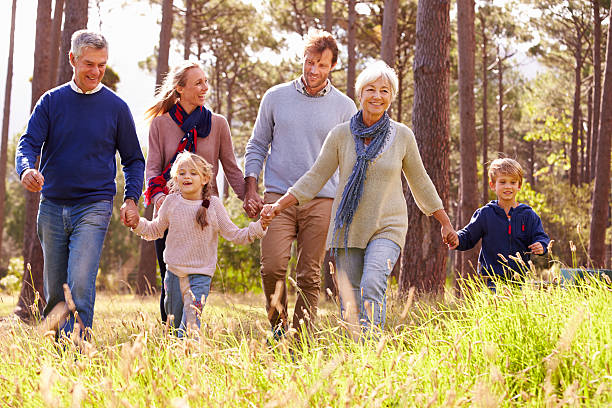 Timeless Lessons for the Family
Genesis 6:5-12